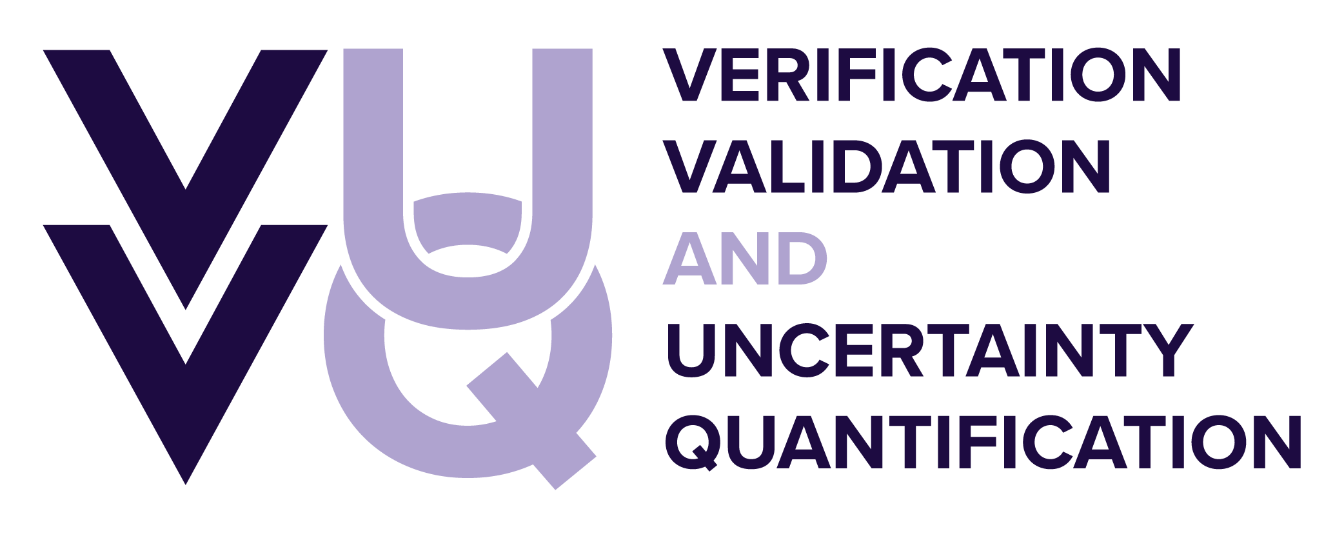 Introduction to VVUQ | Part 3Validation
Task Group on VVUQ Concepts in Engineering Education
ASME Codes & Standards | Committee on Verification, Validation, and Uncertainty Quantification
Contacts: Lydia Stanford (stanfordl@asme.org) | Daniel Papert (papertd@asme.org​)
V. 1, February 11, 2025
© 2025 by ASME Task Group on VVUQ in Engineering Education is licensed under CC BY 4.0. To view a copy of this license, visit https://creativecommons.org/licenses/by/4.0/
Outline
What is validation and why do we care?
How is validation performed? 
What is prediction?
How does validation inform the model’s predictive capability?
2
v. 1, February 11, 2025
What is validation and why do we care?
Computational modeling and simulation are used to aid the decision-making process
e.g., Predicting traffic flow in a city: an inaccurate model could lead to bad decisions, like building unnecessary roads. 
Validation compares the model to real-world observations (data) to ensure it captures essential features (physical phenomena) of the real system. 
Validation data should reflect the situations that the model should handle (its ‘intended use’). 
e.g., Validating the traffic model using rush hour data rather than a quiet Sunday morning
Aspects of validation:
Validation metrics
Metric threshold (decision-making)
Validation experiments (design of experiments)
Model output and experimental uncertainty
Intended use and extrapolation
Code Verification
Solution Verification
Model Validation
3
v. 1, February 11, 2025
How is validation performed?
Create model: build a computational model for a specific context of use
Verification: assess numerical errors (see previous module)
Collect measurements: conduct validation experiments (preferred) or collect historical data
Quantify uncertainty: estimate for both model outputs and measurements
Validation assessment/model error estimation: compare model outputs to measurements via
qualitative assessment by expert judgment
quantitative assessment using mathematical validation metrics

Note: There is often a hierarchy of validation in real-world complex systems
validation of individual components or subsystems
validation of the entire system
4
v. 1, February 11, 2025
What is prediction?
Prediction involves producing model outputs for which corresponding measured data is not used in developing the model (validation) or is unavailable (intended use) 

Validation domain: A model is validated against experimental results at a specific set of input conditions (‘validation points’) that form the validation domain. 

Intended use domain: Predictions in the intended use domain (model inputs) may be interpolative or extrapolative with respect to the validation domain.
Model Input Settings for Prediction
Intended use domain
Validation point
Model Input 2
Validation domain
Model Input 1
Image credit: adapted from V&V 10
5
v. 1, February 11, 2025
How does validation inform the model’s predictive capability?
Predictive capability is an evaluation of model accuracy and credibility (trustworthiness) that is based on
quantitative validation assessment at sufficiently many validation points
the model’s intended-use domain relative to the validation domain
“error bounds” due to uncertainty and error in the model and measurements 
acceptable quality process (standardization, peer review, training, etc.)

A model’s adequacy involves other programmatic requirements such as
implementation for a practical application
cost, maintenance, and ease of use considerations
determination if the predictive capability is adequate for the intended use of the model
6
v. 1, February 11, 2025
References
ASME (2022), "Verification, Validation, and Uncertainty Quantification Terminology in Computational Modeling and Simulation," American Society of Mechanical Engineers, ASME VVUQ 1-2022.​
ASME (2019), "Standard for Verification and Validation in Computational Solid Mechanics." American Society of Mechanical Engineers, ASME Standard V&V 10-2019, New York, NY.​
ASME (2009), "Standard for Verification and Validation in Computational Fluid Dynamics and Heat Transfer." American Society of Mechanical Engineers, ASME Standard V&V 20-2009(R2021), New York, NY.​
Oberkampf, W. L. and C. J. Roy (2010), Verification and Validation in Scientific Computing, Cambridge University Press, UK.​
NaRC (2012), "Assessing the Reliability of Complex Models: Mathematical and Statistical Foundations of Verification, Validation, and Uncertainty Quantification." National Research Council of the National Academies, ISBN-13: 978-0-309-25634-6, Washington, DC.
7
v. 1, February 11, 2025